Thứ……ngày…..tháng…..năm…….
TOÁN
TRÒ CHƠI: HÁI XOÀI
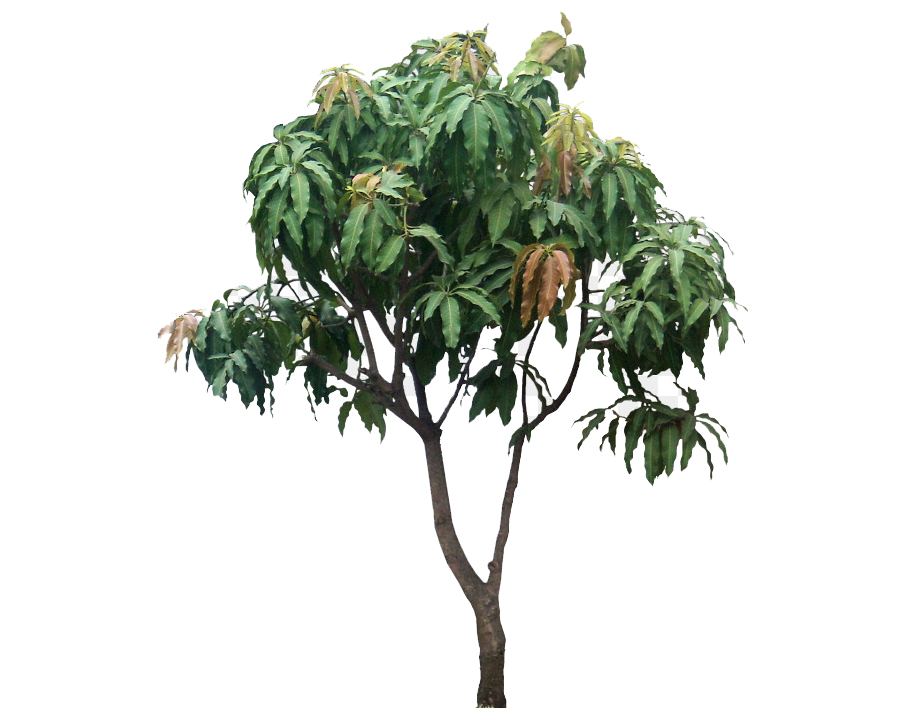 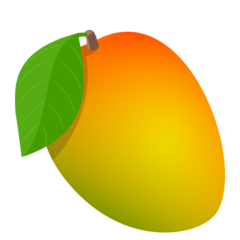 <
Số liền trước 590 
là:    ………….
799……..900
2
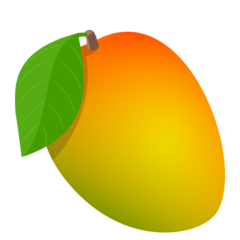 1
589
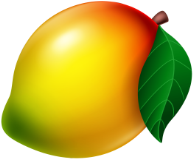 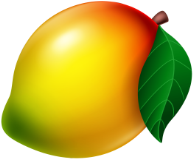 4
3
Số liền sau 899 
là:   ………
601……..597
>
900